Fig. 1 Baseline organ involvement in the treatment cohort
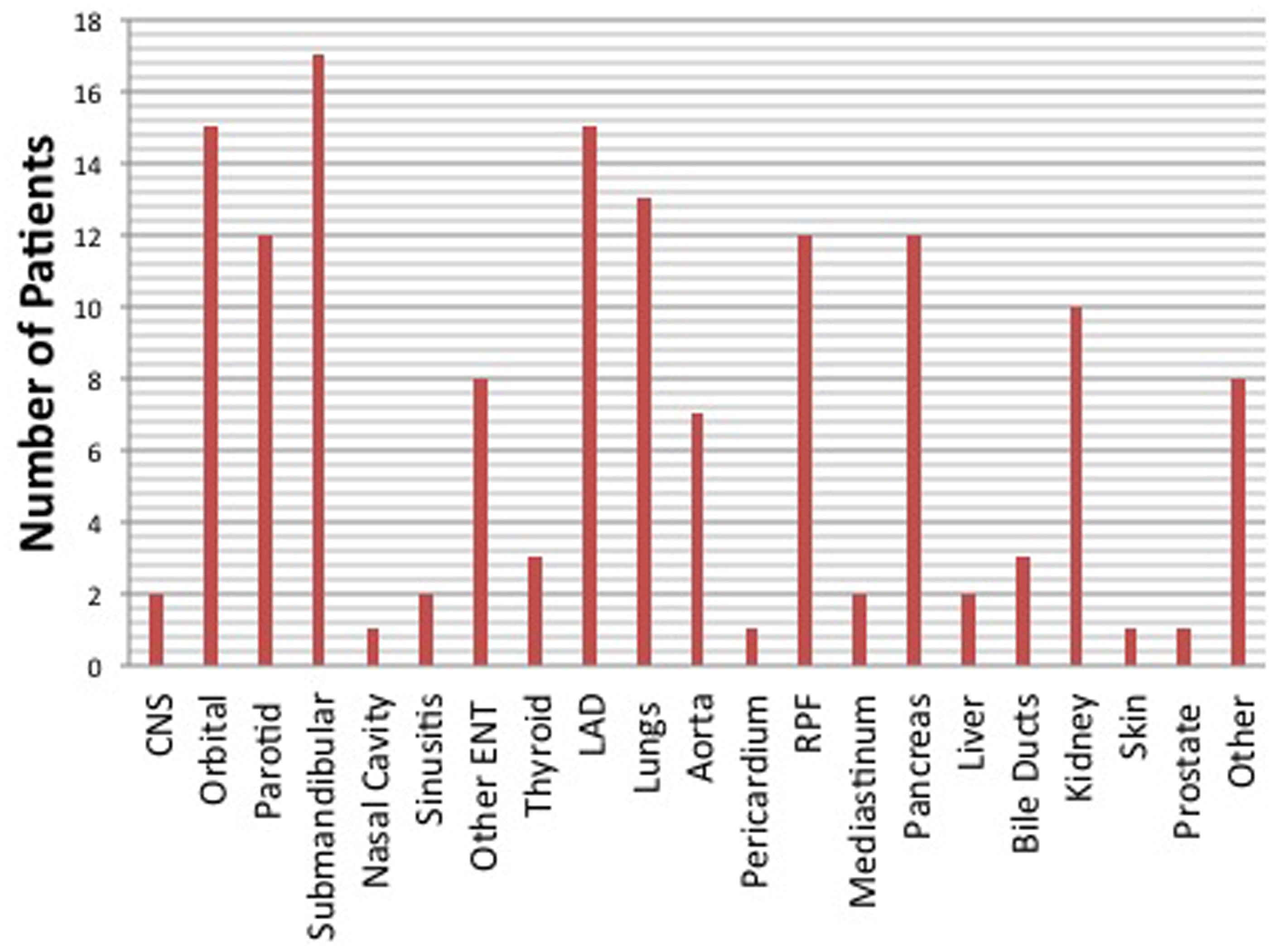 Rheumatology (Oxford), Volume 55, Issue 6, June 2016, Pages 1000–1008, https://doi.org/10.1093/rheumatology/kev438
The content of this slide may be subject to copyright: please see the slide notes for details.
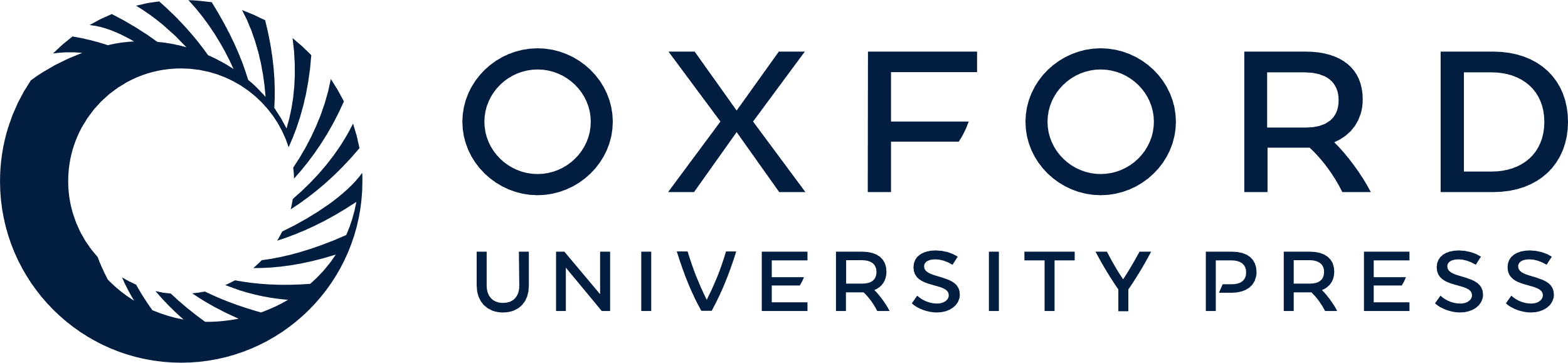 [Speaker Notes: Fig. 1 Baseline organ involvement in the treatment cohort


Unless provided in the caption above, the following copyright applies to the content of this slide: © The Author 2016. Published by Oxford University Press on behalf of the British Society for Rheumatology. All rights reserved. For Permissions, please email: journals.permissions@oup.com]
Fig. 2 Probability of disease relapse over time following rituximab response
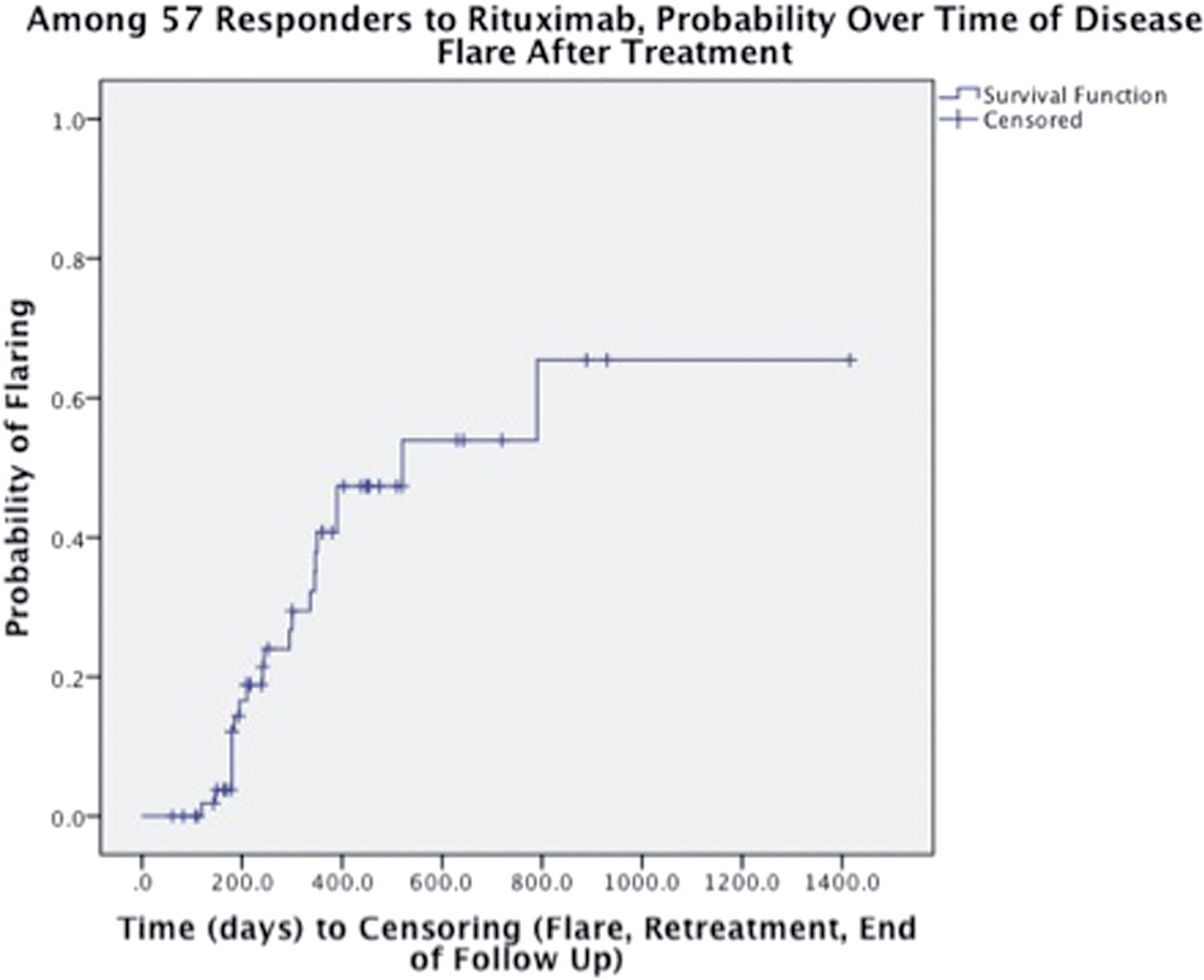 Rheumatology (Oxford), Volume 55, Issue 6, June 2016, Pages 1000–1008, https://doi.org/10.1093/rheumatology/kev438
The content of this slide may be subject to copyright: please see the slide notes for details.
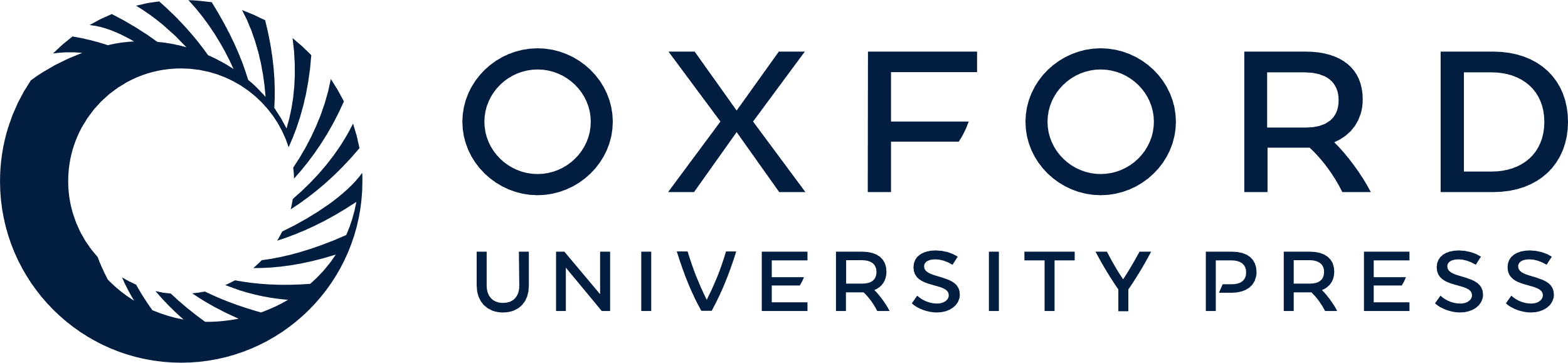 [Speaker Notes: Fig. 2 Probability of disease relapse over time following rituximab response


Unless provided in the caption above, the following copyright applies to the content of this slide: © The Author 2016. Published by Oxford University Press on behalf of the British Society for Rheumatology. All rights reserved. For Permissions, please email: journals.permissions@oup.com]
Fig. 3 Kaplan–Meier plots of the risk of disease relapse for the highest and lowest quartiles of potential ...
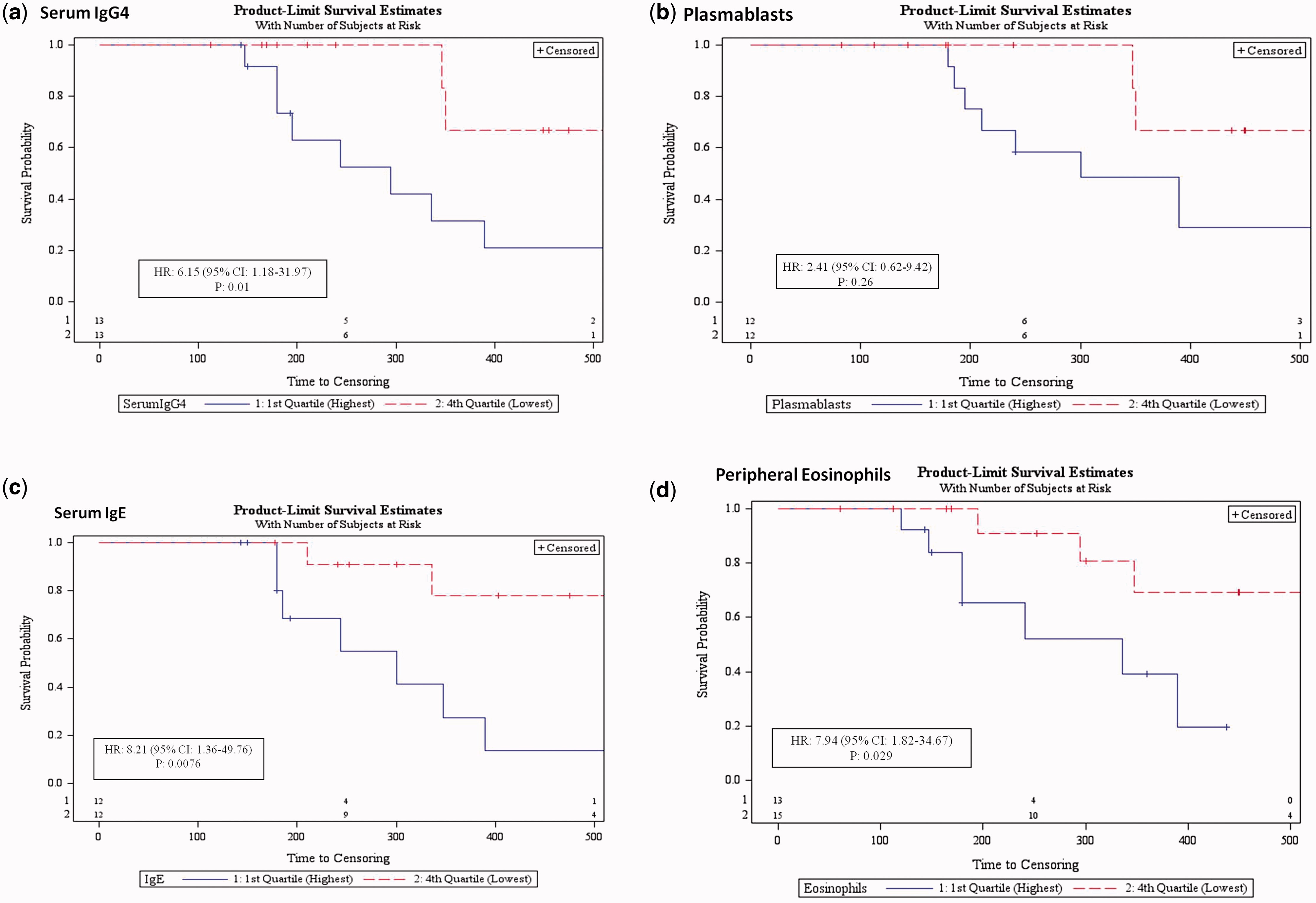 Rheumatology (Oxford), Volume 55, Issue 6, June 2016, Pages 1000–1008, https://doi.org/10.1093/rheumatology/kev438
The content of this slide may be subject to copyright: please see the slide notes for details.
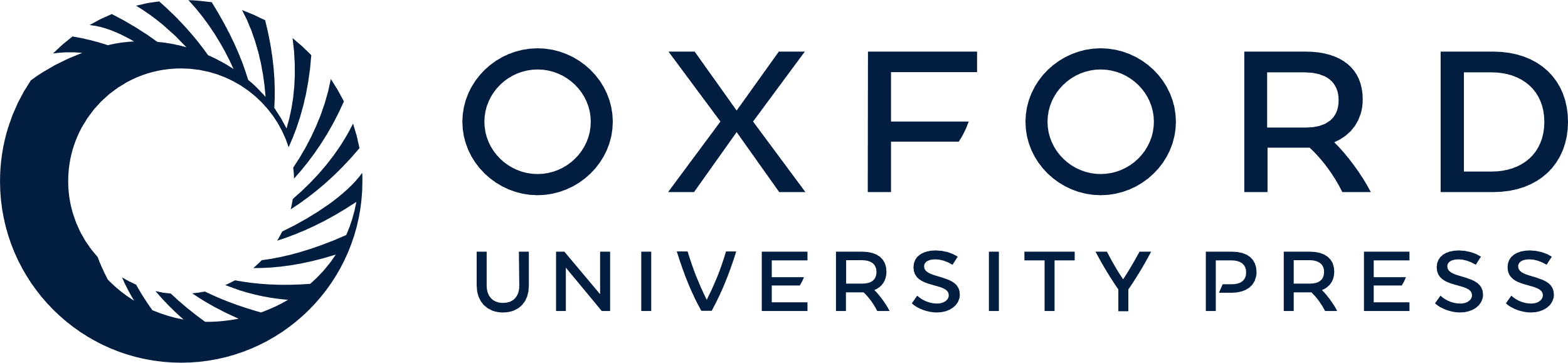 [Speaker Notes: Fig. 3 Kaplan–Meier plots of the risk of disease relapse for the highest and lowest quartiles of potential predictors


Unless provided in the caption above, the following copyright applies to the content of this slide: © The Author 2016. Published by Oxford University Press on behalf of the British Society for Rheumatology. All rights reserved. For Permissions, please email: journals.permissions@oup.com]